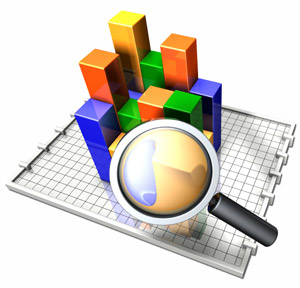 Korelační a regresní analýza
Martina Litschmannová
Obsah lekce
Korelační analýza (opakování)
Pearsonův korelační koeficient
Spearmanův korelační koeficient

Regresní analýza
Pearsonův korelační koeficient,
Spearmanův korelační koeficient
Analýza závislosti dvou numerických proměnných(Korelační analýza)
Korelační koeficient
Pearsonův koeficient korelace 
                           vyjadřuje míru závislosti dvou znaků.
lineární
spojitých
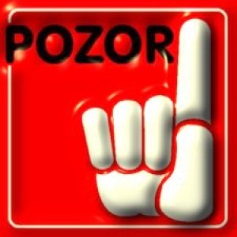 Korelační koeficient
Korelační koeficient
Korelační koeficient
Korelační koeficient
Korelační koeficient
Korelační koeficient
Korelační koeficient
Korelační koeficient
Korelační koeficient
Korelační koeficient
Korelační koeficient
Korelační koeficient
Korelační koeficient
Korelační koeficient
Korelační koeficient
Korelační koeficient
Korelační koeficient
Korelační koeficient
Pokud jsou dvě náhodné veličiny korelované, znamená to pouze to, že jsou lineárně závislé. 
Nelze z toho však ještě usoudit, že by jedna z nich musela být příčinou a druhá následkem. To samotná korelovanost nedovoluje rozhodnout.
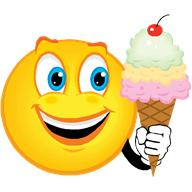 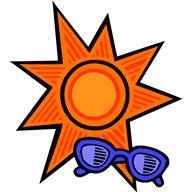 Silná korelace
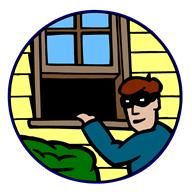 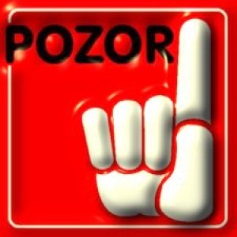 Korelační koeficient
Pokud jsou dvě náhodné veličiny korelované, znamená to pouze to, že jsou lineárně závislé. 
Nelze z toho však ještě usoudit, že by jedna z nich musela být příčinou a druhá následkem. To samotná korelovanost nedovoluje rozhodnout.
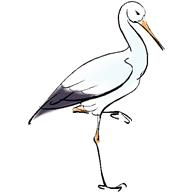 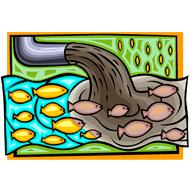 Silná korelace
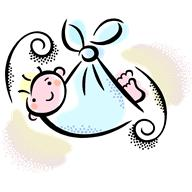 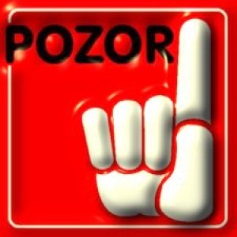 Korelační koeficient
V praxi se zpravidla hodnota koeficientu korelace interpretuje takto:
Mezi proudem a napětím na odporu byl zjištěn korelační koeficient 0,6.
Mezi školním prospěchem a pocitem deprese u dětí byl zjištěn korelační koeficient 0,6.

Výsledky interpretujte!
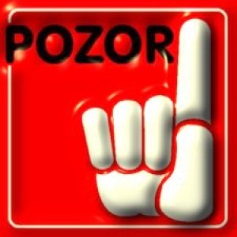 Pearsonův korelační koeficient
Spearmanův korelační koeficient
Spearmanův korelační koeficient
Spearmanův korelační koeficient
Na základě datového souboru analyza_zavislosti.xlsx (list biometrie) analyzujte míru závislosti mezi výškou a váhou respondentů.
1. Ověření normality proměnných
Distributions/Distribution Analysis/Shapiro-Wilk Normality test
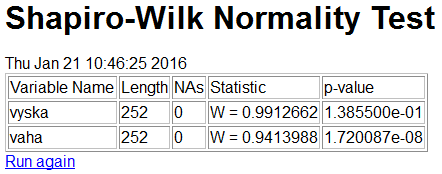 2. Volba typu korelačního koeficientu Spearmanův korelační koeficient (z důvodu zamítnutí předpokladu normality)

3. Výpočet korelačního koeficientu + Vykreslení bodového grafu (scatter plot)
Analysis/Correlation/Correlation Matrix Plot
Na základě datového souboru regrese.xlsx (list biometrie) analyzujte míru závislosti mezi výškou a váhou respondentů.
1. Ověření normality proměnných
Distributions/Distribution Analysis/Shapiro-Wilk Normality test
2. Volba typu korelačního koeficientu Spearmanův korelační koeficient (z důvodu zamítnutí předpokladu normality)

3. Výpočet korelačního koeficientu + Vykreslení bodového grafu (scatter plot)
Analysis/Correlation/Correlation Matrix Plot
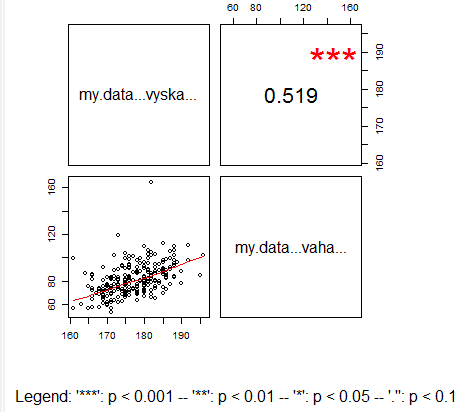 Analýza závislosti numerických proměnných(Regresní analýza)
Typy závislosti náhodných veličin
K čemu slouží korelační a regresní analýza?
Vyhodnocení vztahu spojitých veličin.

	Nekauzalní vztahy vyhodnocujeme pouze na základě korelační analýzy.

	Kauzální vztahy (je zřejmá příčinná souvislost mezi veličinami) vyhodnocujeme pomocí korelace i pomocí regrese.
Francis Galton(1822-1911)
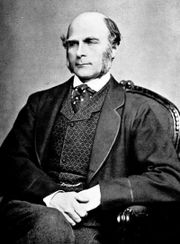 položil základy regresní analýzy 
   (vztah mezi výškou syna a výškou otce)
  zázračné dítě (bratranec Charlese Darwina)
  zakladatel eugeniky (nauky o zlepšování genetického základu)
Typy regrese
Typy regrese
Jednoduchá regrese – studuje kauzální závislost dvou veličin (velikost syna na velikosti otce)

	Vícenásobná regrese – studuje kauzální závislost jedné veličiny na alespoň dvou dalších veličinách (velikost syna na velikosti otce a matky)
Jednoduchá lineární regrese
Korelační pole
Vysvětlovaná (závisle) proměnná
Regresní model
(vyrovnávací křivka)
Reziduum ei
Naměřená hodnota yi
xi
Vysvětlující (nezávisle) proměnná
Jednoduchý lineární regresní model
Parametry modelu
Reziduum
Náhodná složka
Předpoklady jednoduchého lineárního reg. modelu
Otázky v lineární regresi
Lze najít zvolený lineární regresní model?

Pokud ano, pak:
Jak najít zvolený lineárně regresní model?
Lze tento model zjednodušit ? 
  (Lze některé koeficienty modelu považovat za nulové?)
Je tento model důvěryhodný? 
  (Byly splněny předpoklady modelu?)
Jak dobře tento model vystihuje sledovanou závislost?
Jak  přesně lze pro danou hodnotu nezávisle veličiny odhadnout hodnotu veličiny závisle?
Postup při regresní analýze
Explorační analýza korelačního pole (případný odhad typu regresní funkce, identifikace vlivných bodů, detekce multikolinearity)
Odhad koeficientů regresní funkce (aplikace vyrovnávacího kritéria)
Verifikace modelu
Celkový F-test („ověřujeme, zda zvolený model je lepší než modelování průměrem“)
Dílčí t-testy („zjišťujeme, zda model nelze zjednodušit – testujeme oprávněnost setrvání jednotlivých nezávisle proměnných v modelu“)
Index determinace („zjišťujeme kvalitu modelu“)
Testy reziduí („ověřujeme věrohodnost modelu, neboli splnění předpokladů pro jeho použití“)
Predikce (pás spolehlivosti, pás predikce)
Korelační a regresní analýza
a) Explorační analýza
Exploratorní analýza korelačního pole
Odhad typu regresní funkce (pokud není znám)
Identifikace vlivných bodů (pozor na body signalizující chybějící část populace ve výběru)

Úkol:
V  appletu Regrese (java) sledujte vliv pozice vlivných bodů na pozici vyrovnávací přímky.
Pokuste se v následujícím appletu o odhad lineární regresní funkce při daném korelačním poli.
U výběru 24 jedinců ve věku 21 až 70 let, náhodně vybraných ze stejné etnické skupiny, byl po dobu 2 týdnů denně vždy v 8 hodin ráno měřen systolický tlak. Nalezněte lineární regresní model závislosti krevního tlaku y (mm) na stáří jedince x (rok).
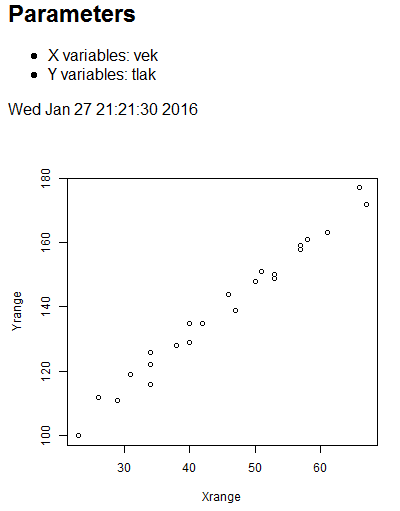 Plots/Scatterplot
U výběru 24 jedinců ve věku 21 až 70 let, náhodně vybraných ze stejné etnické skupiny, byl po dobu 2 týdnů denně vždy v 8 hodin ráno měřen systolický tlak. Nalezněte lineární regresní model závislosti krevního tlaku y (mm) na stáří jedince x (rok).
Jaké je rozdělení věku a tlaku sledovaných pacientů? (průměr, medián, variační koeficient, normalita)
Summary/Numerical Variable
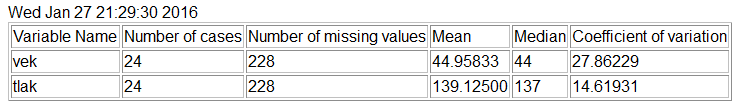 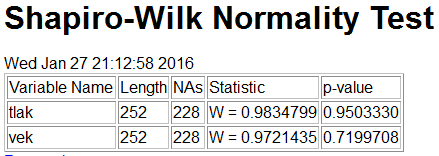 Distributions/Distribution Analysis/ Shapiro-Wilk Test
U výběru 24 jedinců ve věku 21 až 70 let, náhodně vybraných ze stejné etnické skupiny, byl po dobu 2 týdnů denně vždy v 8 hodin ráno měřen systolický tlak. Nalezněte lineární regresní model závislosti krevního tlaku y (mm) na stáří jedince x (rok).
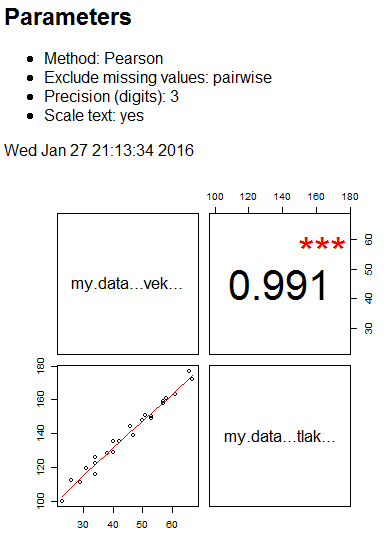 Proveďte korelační analýzu.
Analysis/Correlation/Correlation Matrix Plot
Korelační a regresní analýza
b) Odhad koeficientů regresní funkce
Odhad koeficientů regresní funkce
Vyrovnávací kritéria - kritéria pomocí nichž volíme nejvhodnější způsob odhadu parametrů regresní funkce.
Cílem je minimalizace reziduí.
Vyrovnávací kritéria
Proč nestačí minimalizovat součet reziduí?
Y
Rezidua
0
X
Mohlo by dojít k tomu, že součet reziduí je nulový, přestože jednotlivá rezidua jsou „velká“.
Vyrovnávací kritériaMetoda nejmenších čtverců
Nejpoužívanější vyrovnávací kritérium pro lineární regresní modely.

Minimalizuje součet čtverců reziduí.
Metoda nejmenších čtverců pro přímku
Regresní přímka:

Odhad regresní přímky:

Součet čtverců reziduí:  

Minimalizace                  :
Metoda nejmenších čtverců pro přímku
U výběru 24 jedinců ve věku 21 až 70 let, náhodně vybraných ze stejné etnické skupiny, byl po dobu 2 týdnů denně vždy v 8 hodin ráno měřen systolický tlak. Nalezněte lineární regresní model závislosti krevního tlaku y (mm) na stáří jedince x (rok).
Nalezněte lineární regresní model.
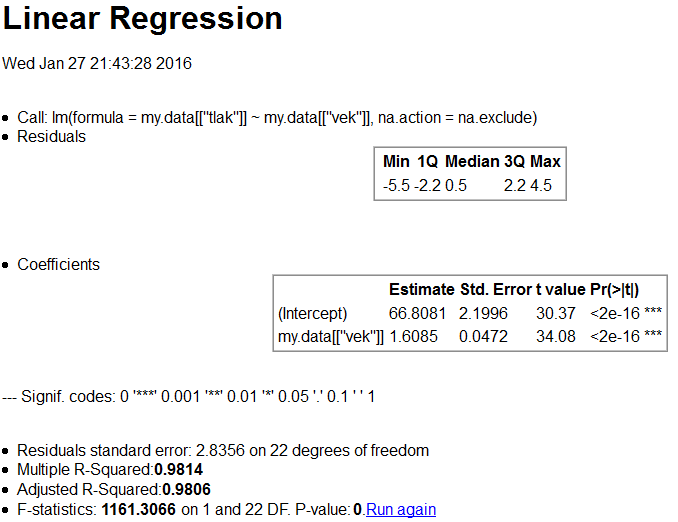 Analysis/Regression/Linear Regression
U výběru 24 jedinců ve věku 21 až 70 let, náhodně vybraných ze stejné etnické skupiny, byl po dobu 2 týdnů denně vždy v 8 hodin ráno měřen systolický tlak. Nalezněte lineární regresní model závislosti krevního tlaku y (mm) na stáří jedince x (rok).
Na základě nalezeného modelu určete o kolik mm se zvýší krevní tlak jedince každým rokem?
Krevní tlak jedince se každým rokem zvýší o 1,6 mm.
U výběru 24 jedinců ve věku 21 až 70 let, náhodně vybraných ze stejné etnické skupiny, byl po dobu 2 týdnů denně vždy v 8 hodin ráno měřen systolický tlak. Nalezněte lineární regresní model závislosti krevního tlaku y (mm) na stáří jedince x (rok).
Vytvořte lineární model pomocí R Console.
R console

Zjednodušení pojmenování proměnných
> vek<-my.data[[“vek”]]
> tlak<-my.data[[“tlak”]]

Lineární model
> model<-lm(formula=tlak~vek)
> summary(model)
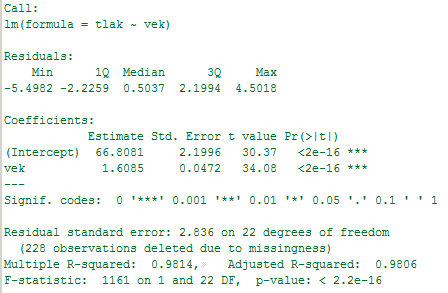 U výběru 24 jedinců ve věku 21 až 70 let, náhodně vybraných ze stejné etnické skupiny, byl po dobu 2 týdnů denně vždy v 8 hodin ráno měřen systolický tlak. Nalezněte lineární regresní model závislosti krevního tlaku y (mm) na stáří jedince x (rok).
Pomocí R Console vykreslete graf závislosti tlaku na věku (včetně regresní přímky.
R console

Zjednodušení pojmenování proměnných
> vek<-my.data[[“vek”]]
> tlak<-my.data[[“tlak”]]

Lineární model
> model<-lm(formula=tlak~vek)

Graf
plot(vek,tlak)
abline(model)
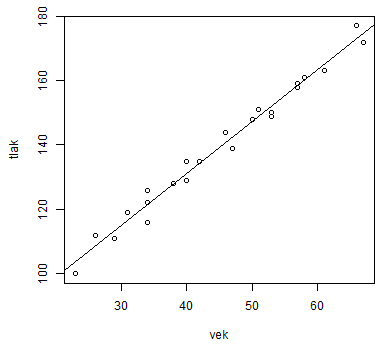 Korelační a regresní analýza
c) Optimalizace modelu
Verifikace modeluCelkový F-test
Verifikace modeluCelkový F-test
Výstup testu - tabulka ANOVA:
Verifikace modeluDílčí t-testy
U výběru 24 jedinců ve věku 21 až 70 let, náhodně vybraných ze stejné etnické skupiny, byl po dobu 2 týdnů denně vždy v 8 hodin ráno měřen systolický tlak. Nalezněte lineární regresní model závislosti krevního tlaku y (mm) na stáří jedince x (rok).
Nalezněte lineární regresní model.
V případě potřeby model optimalizujte.
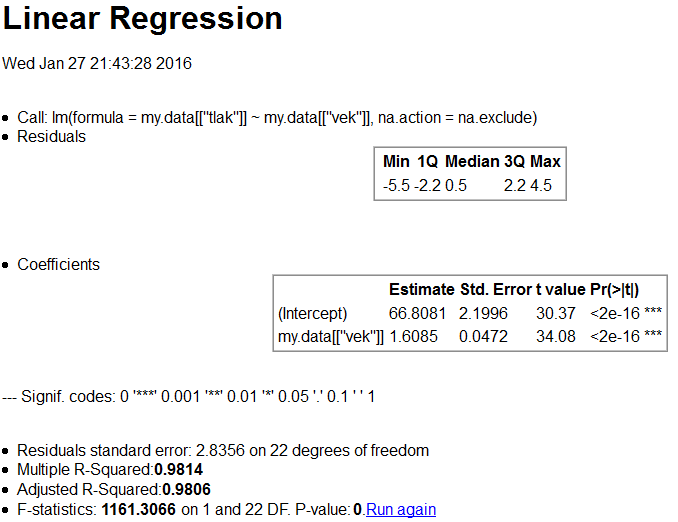 Analysis/Regression/Linear Regression
Na základě dílčích t-testů lze zamítnout hypotézy o nulovosti parametrů modelu, tj. konstanta i nezávisle proměnná věk jsou v modelu statisticky významné.
Korelační a regresní analýza
d) Posouzení kvality modelu
Verifikace modeluIndex determinace R2
Udává kvalitu regresního modelu, tj. jaká část rozptylu vysvětlované proměnné je vysvětlena modelem.

Nízká hodnota R2, nemusí ještě znamenat nízký stupeň závislosti mezi proměnnými, ale může to signalizovat chybnou volbu typu regresní funkce.
U výběru 24 jedinců ve věku 21 až 70 let, náhodně vybraných ze stejné etnické skupiny, byl po dobu 2 týdnů denně vždy v 8 hodin ráno měřen systolický tlak. Nalezněte lineární regresní model závislosti krevního tlaku y (mm) na stáří jedince x (rok).
Na základě indexu determinace posuďte kvalitu modelu.
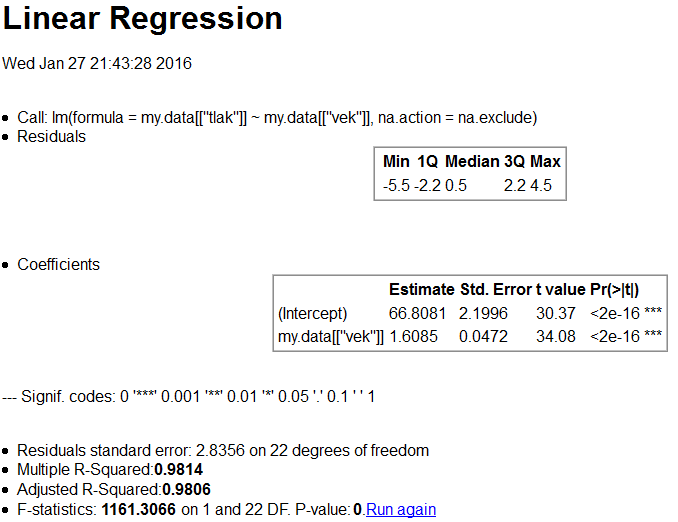 Analysis/Regression/Linear Regression
98% variability systolického tlaku se podařilo vysvětlit daným modelem.

Index determinace je větší než 0,8, model lze považovat za kvalitní.
Korelační a regresní analýza
e) Ověření předpokladů použití modelu – analýza reziduí
Verifikace modeluTesty reziduí
Verifikace modeluAutokorelace reziduí
Na základě předpokladu lin. reg. modelu, že kovariance reziduí je nulová, je zřejmé, že rovněž autokorelace reziduí musí být nulová. Lze tedy předpokládat, že na grafu reziduí nesmí být patrná žádná funkční závislost.
Rezidua
Rezidua
0
0
Funkční závislost reziduí
U výběru 24 jedinců ve věku 21 až 70 let, náhodně vybraných ze stejné etnické skupiny, byl po dobu 2 týdnů denně vždy v 8 hodin ráno měřen systolický tlak. Nalezněte lineární regresní model závislosti krevního tlaku y (mm) na stáří jedince x (rok).
Verifikujte model na základě analýzy reziduí.
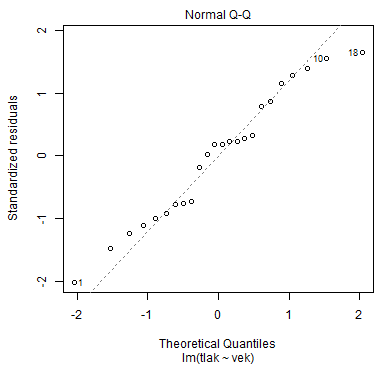 Generování reziduí
rezidua<-residuals(model)

Ověření normality
plot(model,which=2)
shapiro.test(rezidua)

Ověření nulovosti střední hodnoty
t..test(rezidua,mu=0,alternative=“two.sided”)
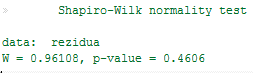 U výběru 24 jedinců ve věku 21 až 70 let, náhodně vybraných ze stejné etnické skupiny, byl po dobu 2 týdnů denně vždy v 8 hodin ráno měřen systolický tlak. Nalezněte lineární regresní model závislosti krevního tlaku y (mm) na stáří jedince x (rok).
Verifikujte model na základě analýzy reziduí.
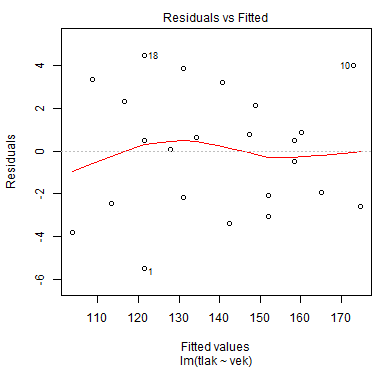 Generování reziduí
rezidua<-residuals(model)

Ověření normality
plot(model,which=2)
shapiro.test(rezidua)

Ověření nulovosti střední hodnoty
t..test(rezidua,mu=0,alternative=“two.sided”)

Ověření homoskedasticity a neexistence autokorelace reziduí
plot(model,which=1)
Na grafu reziduí vůči predikovaným hodnotám nejsou zřejmé systematické změny reziduí (autokorelace) ani nekonstantnost jejich rozptylu (heteroskedasticita). Model lze považovat za verifikovaný.
Korelační a regresní analýza
f) Predikce
Rozšíření modelu - Predikce
Odhad regresní funkce umožňuje bodový odhad očekávané střední hodnoty, popř. bodový odhad vysvětlované proměnné pro individuální pozorování.

Interval spolehlivosti – intervalový odhad očekávané střední hodnoty

Interval predikce – intervalový odhad vysvětlované proměnné pro individuální pozorování
Závislost spotřeby na výkonu automobilu
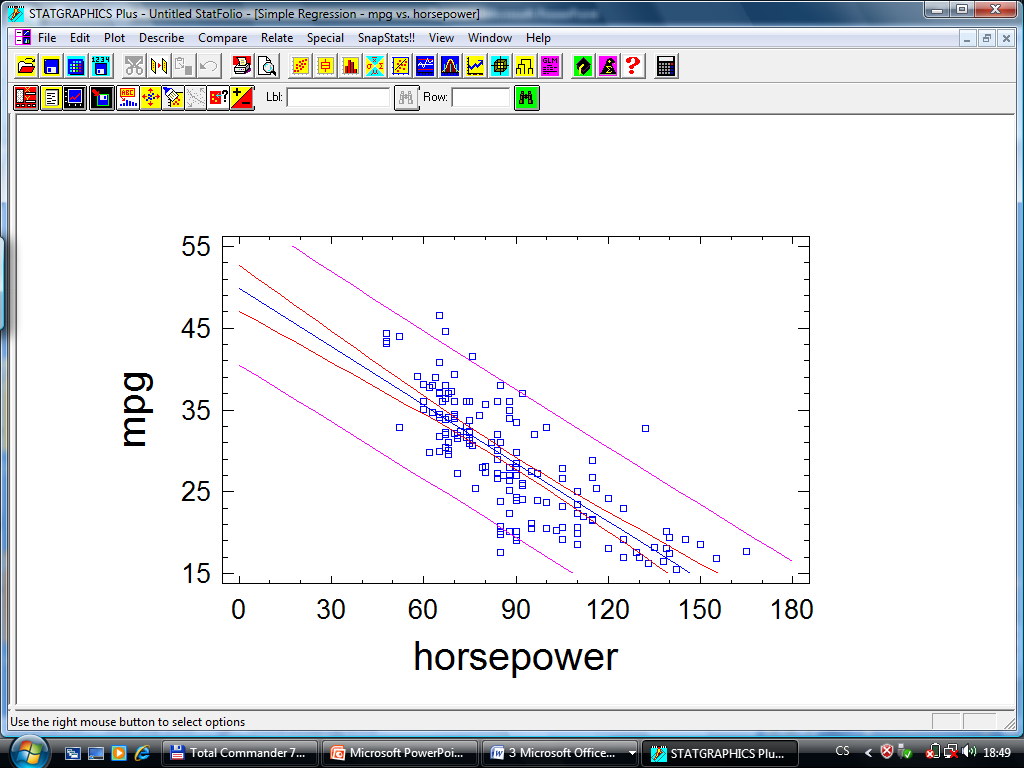 Pás predikce
Odhad regresní funkce
Pás spolehlivosti
Rozšíření modelu – PredikceTypy predikce
Interpolace – proces predikce pro
		           (x0 leží v intervalu napozorovaných hodnot xi)


Extrapolace -  proces predikce pro
		            (x0 leží mimo interval napozorovaných  hodnot xi)

POZOR! Extrapolaci lze důvěřovat pouze tehdy, nemáme-li pochybnosti o platnosti modelu. (Predikce výnosů obilí pro určité množství použitého hnojiva.)
U výběru 24 jedinců ve věku 21 až 70 let, náhodně vybraných ze stejné etnické skupiny, byl po dobu 2 týdnů denně vždy v 8 hodin ráno měřen systolický tlak. Nalezněte lineární regresní model závislosti krevního tlaku y (mm) na stáří jedince x (rok).
Na základě nalezeného modelu určete jaký bude průměrný krevní tlak jedinců ve věku 65 let. (Určete bodový i intervalový odhad.)
R Console
predict(model,list(vek=65),interval=“confidence”,level=0.95)




Průměrný krevní tlak 65 letého jedince bude cca 171 mm. S 95% spolehlivostí lze očekávat průměrný tlak mezi 169 mm a 174 mm.
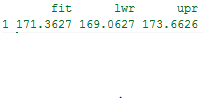 U výběru 24 jedinců ve věku 21 až 70 let, náhodně vybraných ze stejné etnické skupiny, byl po dobu 2 týdnů denně vždy v 8 hodin ráno měřen systolický tlak. Nalezněte lineární regresní model závislosti krevního tlaku y (mm) na stáří jedince x (rok).
Na základě nalezeného modelu určete jaký bude krevní tlak jedince ve věku 65 let. (Určete bodový i intervalový odhad.)
R Console
predict(model,list(vek=65),interval=“prediction”,level=0.95)




Krevní tlak 65 letého jedince bude cca 171 mm. S 95% spolehlivostí lze očekávat, že bude mít tlak mezi 165 mm a 178 mm.
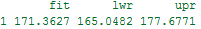 U výběru 24 jedinců ve věku 21 až 70 let, náhodně vybraných ze stejné etnické skupiny, byl po dobu 2 týdnů denně vždy v 8 hodin ráno měřen systolický tlak. Nalezněte lineární regresní model závislosti krevního tlaku y (mm) na stáří jedince x (rok).
Na základě nalezeného modelu určete jaký bude krevní tlak novorozence. (Určete bodový i intervalový odhad.)
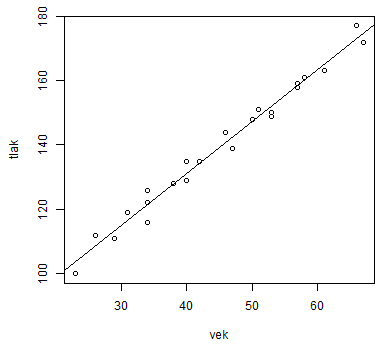 R Console
predict(model,list(vek=0),interval=“prediction”,level=0.95)




POZOR! Extrapolace!!!
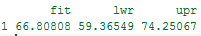 Vícenásobná lineární regrese
Postup při regresní analýze
Explorační analýza korelačního pole (případný odhad typu regresní funkce, identifikace vlivných bodů, detekce multikolinearity)
Odhad koeficientů regresní funkce (aplikace vyrovnávacího kritéria)
Verifikace modelu
Celkový F-test („ověřujeme, zda zvolený model je lepší než modelování průměrem“)
Dílčí t-testy („zjišťujeme, zda model nelze zjednodušit – testujeme oprávněnost setrvání jednotlivých nezávisle proměnných v modelu“)
Index determinace („zjišťujeme kvalitu modelu“)
Testy reziduí („ověřujeme věrohodnost modelu, neboli splnění předpokladů pro jeho použití“)
Multikolinearita
Predikce (pás spolehlivosti, pás predikce)
Multikolinearita – nutno ověřit u vícenásobné regrese
Multikolinearita – lineární závislost vysvětlujících proměnných

Příčiny multikolinearity
přeurčený regresní model, 
nevhodný plán experimentu, 
fyzikální omezení v modelu nebo v datech

Důsledky multikolinearity
Snížení přesnosti odhadů individuálních hodnot, tj. rozšíření predikčních intervalů – viz dále,
některé  (někdy dokonce všechny) regresní koeficienty se jeví statisticky nevýznamné i v případě jinak velmi kvalitního modelu. (možný paradox - významný F-test, nevýznamné všechny dílčí t-testy),
nestabilita odhadů regresních koeficientů, které jsou velmi citlivé i na malé změny v datech a vykazují obvykle vysokou variabilitu, …
Detekce multikolinearity
Hodnoty jednoduchých korelačních koeficientů dvojic vysvětlujících proměnných blízké 1 (v praxi větší než 0,8) naznačují multikolinearitu.
Jak odstranit multikolinearitu?
V případě přeurčeného regresního modelu se snažíme identifikovat a vypustit nadbytečné vysvětlující proměnné,
je-li příčinou multikolinearity nevhodný plán experimentu, je možné nedostatky napravit a pořídit kvalitnější data,
použití nelineárního regresního modelu.
Literatura
Litschmannová, M. (2012), Úvod do statistiky, elektronická skripta a doplňkové interaktivní materiály (kapitola Úvod do korelační a regresní analýzy)
Pavlík, T., Dušek, L. (2012), Biostatistika, Akademické nakladatelství CERM, ISBN 978-80-7204-782-6 (kapitola 10)
Děkuji za pozornost!